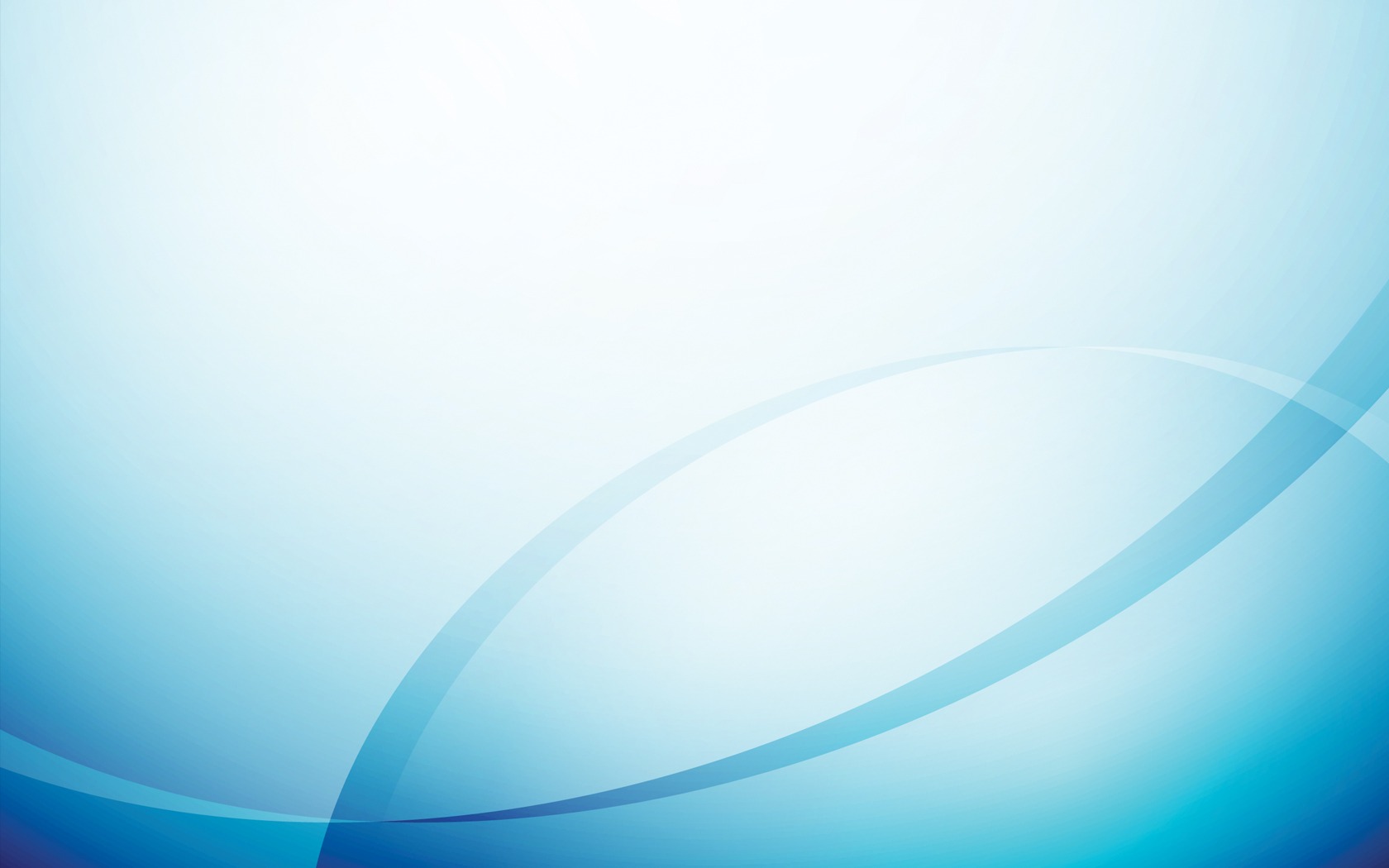 TUẦN 28
Toán
Phép trừ trong phạm vi 100 000 (T1)
Thứ……ngày…..tháng…..năm…….
TOÁN
TRÒ CHƠI: HÁI XOÀI
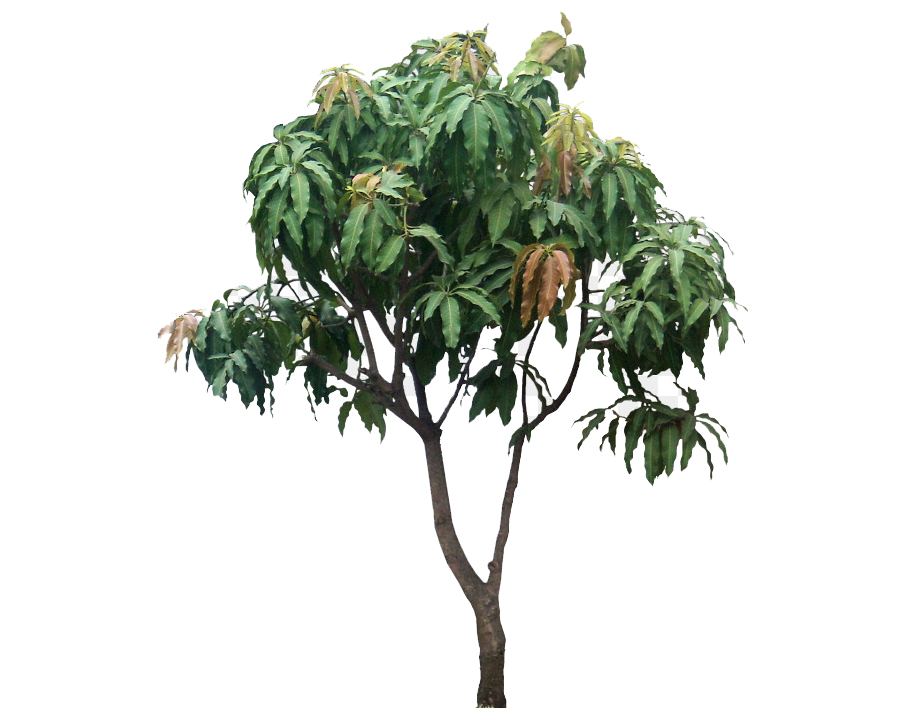 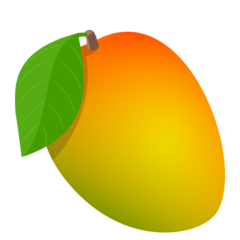 <
Số liền trước 590 
là:    ………….
799……..900
2
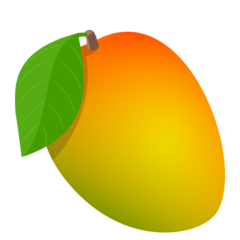 1
589
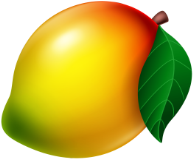 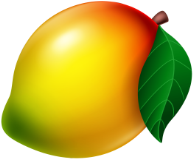 4
3
Số liền sau 899 
là:   ………
601……..597
>
900
YÊU CẦU CẦN ĐẠT
-Thực hiện được phép trừ trong phạm vi 100 000.
- Tính nhẩm được phép trừ các số tròn nghìn, tròn chục nghìn trong phạm vi 100 000.
- So sánh được giá trị của hai biểu thức liên quan đến phép cộng, trừ bằng cách tính giá trị cùa biếu thức.
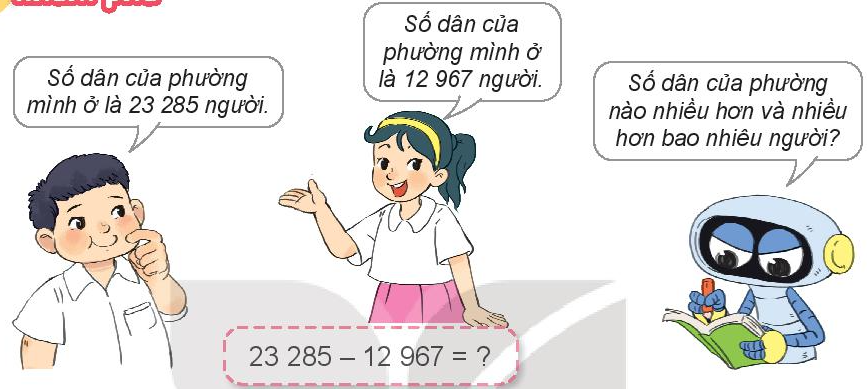 8 không trừ được 7, lấy 15 trừ 7 bằng 8, viết 8 nhớ 1.
23 285
-
8 trừ 1 bằng 7; 7 trừ 6 bằng 1, viết 1.
12 967
2 không trừ được 9, lấy 12 trừ 9 bằng 3, viết 3 nhớ 1.
1
1
0
3
8
3 trừ 1 bằng 2; 2 trừ 2 bằng 0, viết 0.
2 trừ 1 bằng 1, viết 1.
23 285 – 12 967 = 10 318
1
2
Tính.
Đặt tính rồi tính
84 758
79 363
34 635
-
-
-
43 265
5 819
927
33 708
41 493
73 544
97 358 – 89 263			56 492 – 56
	75 046 – 32 638			16 519 – 8 245
2
Đặt tính rồi tính
97 358 – 89 263			56 492 – 56


	75 046 – 32 638			16 519 – 8 245
56 492
97 358
-
-
56
89 263
56 436
8 095
16 519
75 046
-
-
8 245
32 638
8 274
42 408
3
Tính nhẩm (theo mẫu).
15 000 – 7000 
12 000 – 5 000
17 000 – 8 000
Mẫu:   13 000 – 6 000 = ?
	Nhẩm: 13 nghìn – 6 nghìn = 7 nghìn
		 13 000 – 6 000 = 7 000
= 8 000
= 7 000
= 9 000
4
Trong ba tháng đầu năm, một nhà máy sản xuất đồ chơi đã sản xuất được 
24 500 xe ô tô. Tháng 1 nhà máy bán đi 10 600 xe ô tô, tháng 2 nhà máy bán đi
 9 500 xe ô tô. Hỏi nhà máy còn lại bao nhiêu xe ô tô đồ chơi?
Tóm tắt
24 500 xe ô tô
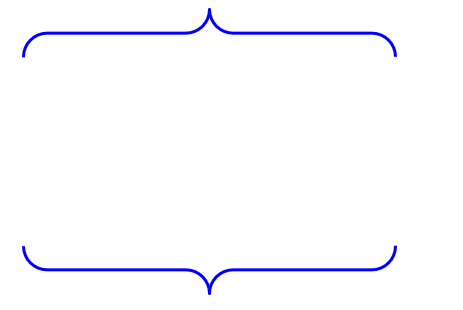 Nhà máy sản xuất được:
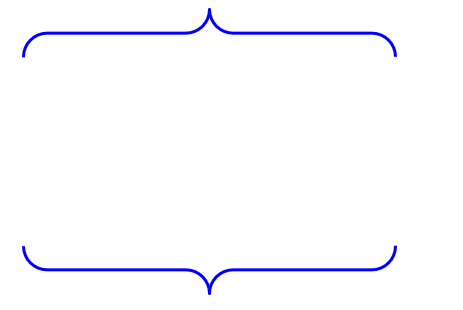 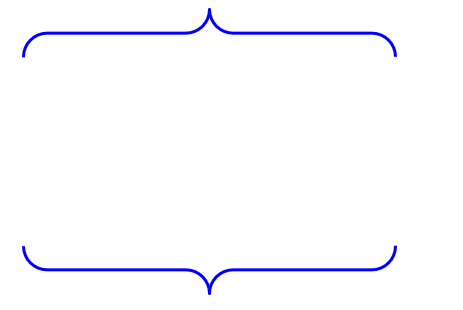 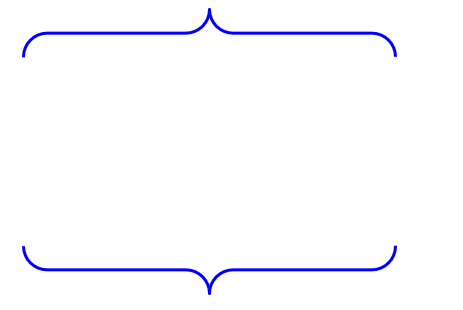 Còn lại:
… xe ô tô?
Tháng 1:
9 500 xe ô tô
Tháng 2:
9 500 xe ô tô
Bài giải
Sau tháng 1, nhà máy còn lại số xe ô tô đồ chơi là:
24 500 – 10 600 = 13 900 (xe)
Nhà máy còn lại số xe ô tô đồ chơi là:
13 900 – 9 500 = 4 400 (xe))
			Đáp số: 4 400 xe ô tô đồ chơi
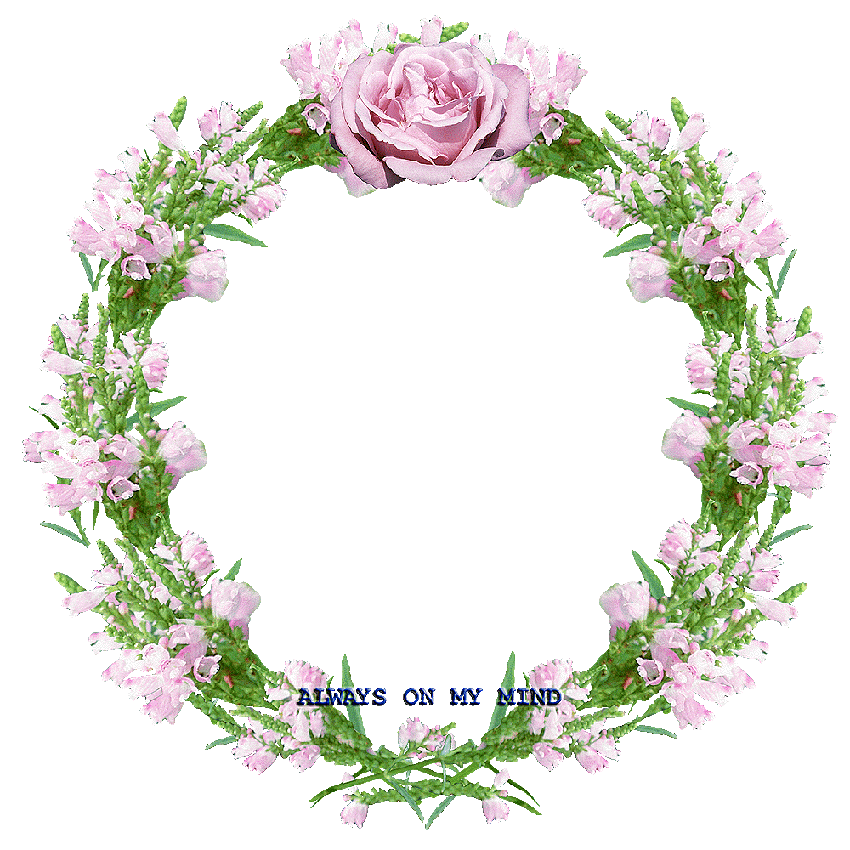 XIN CHÂN THÀNH CẢM ƠN 
QUÝ THẦY CÔ GIÁO VÀ CÁC EM